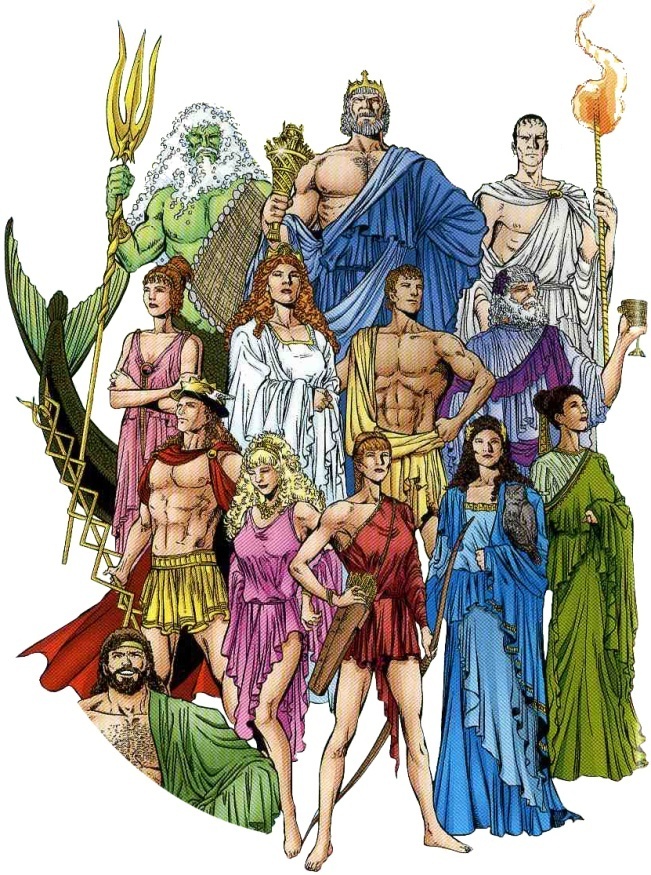 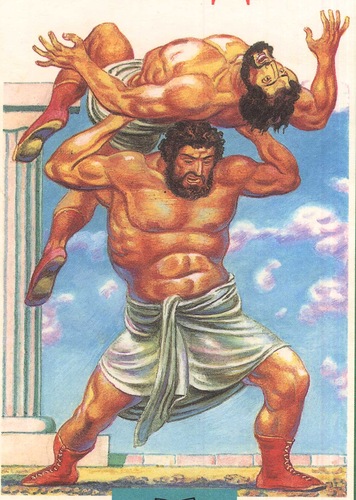 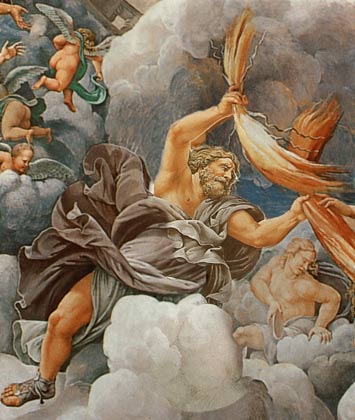 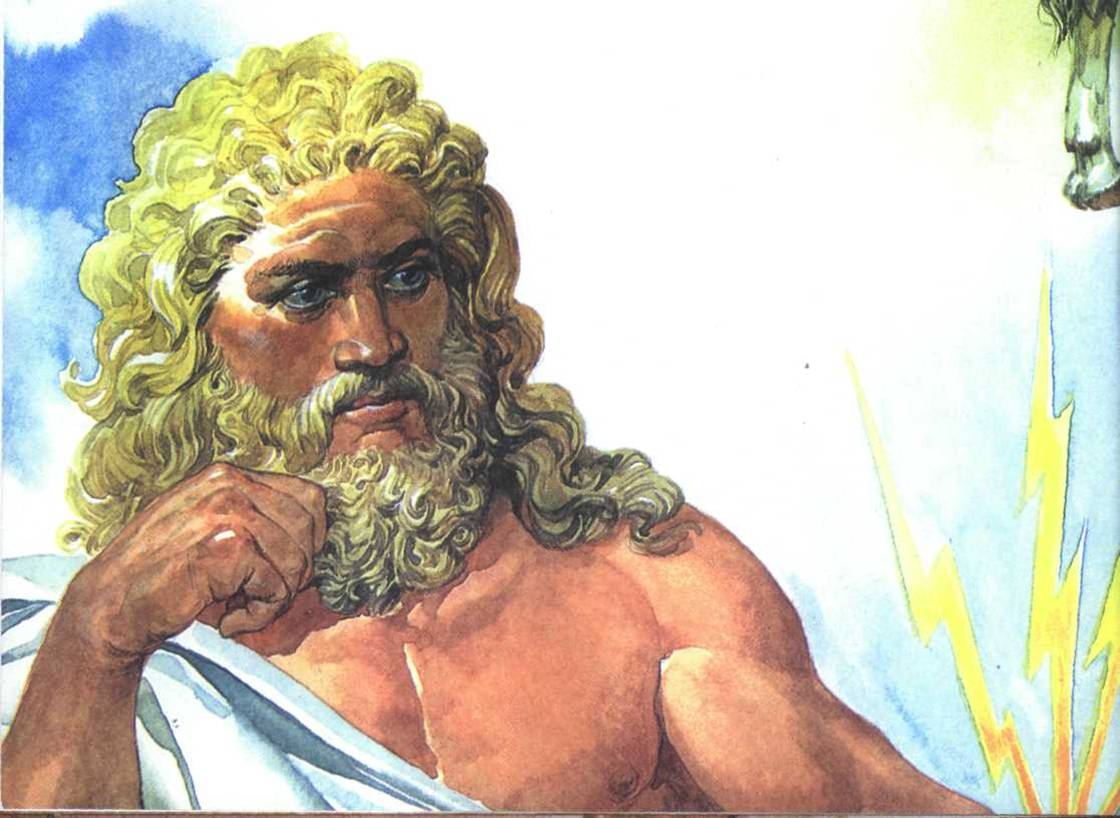 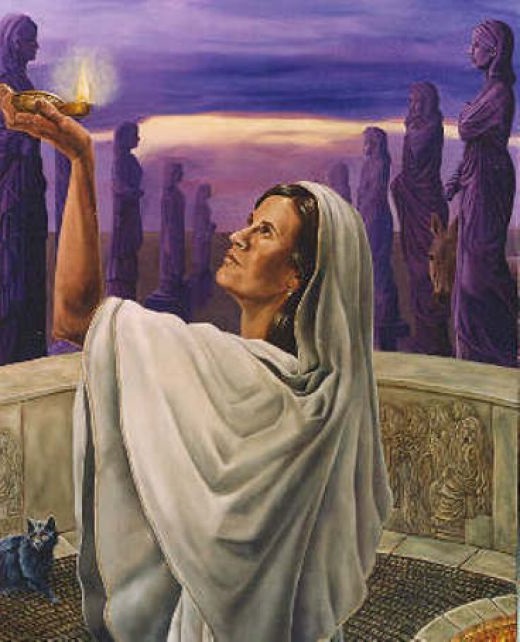 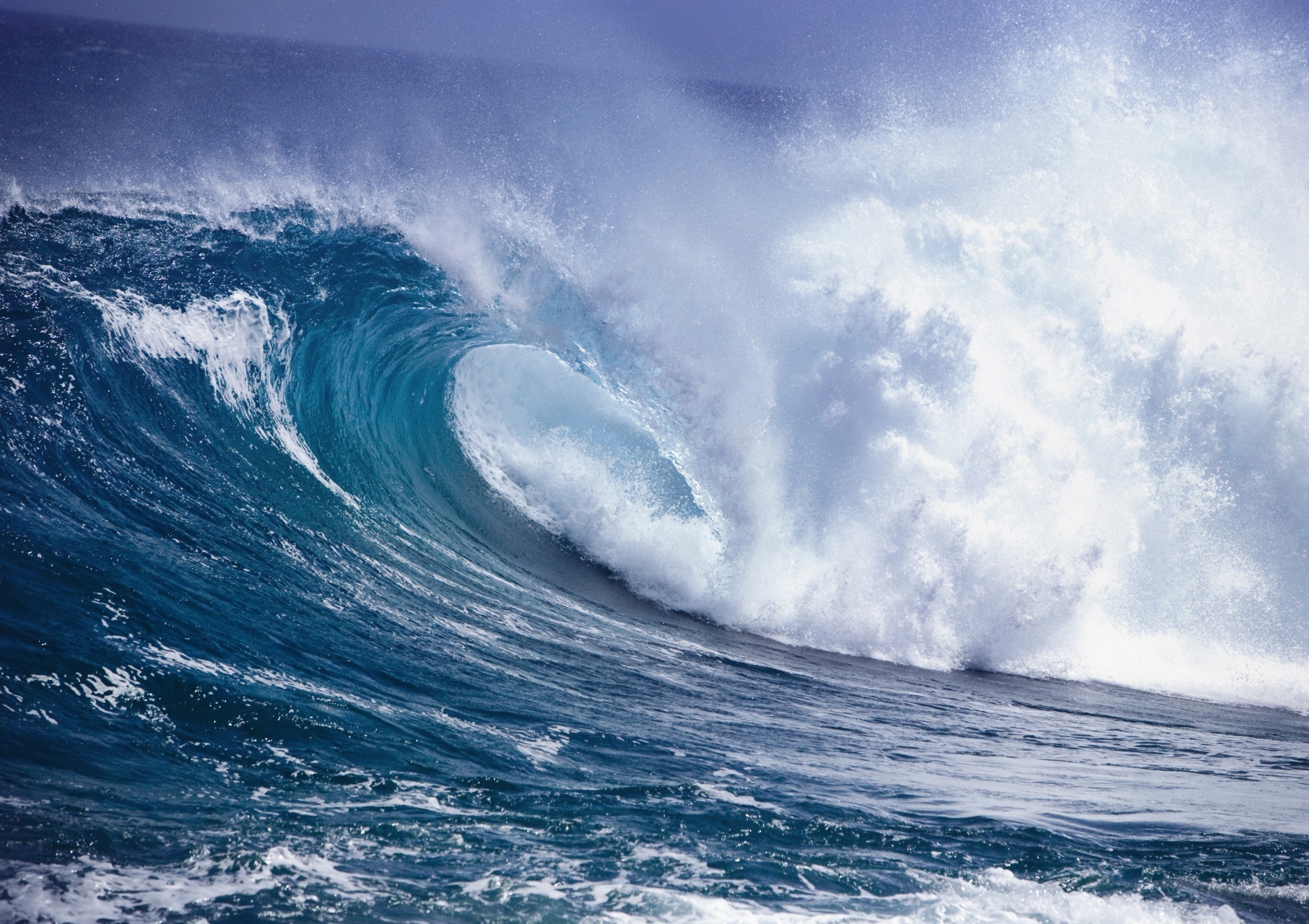 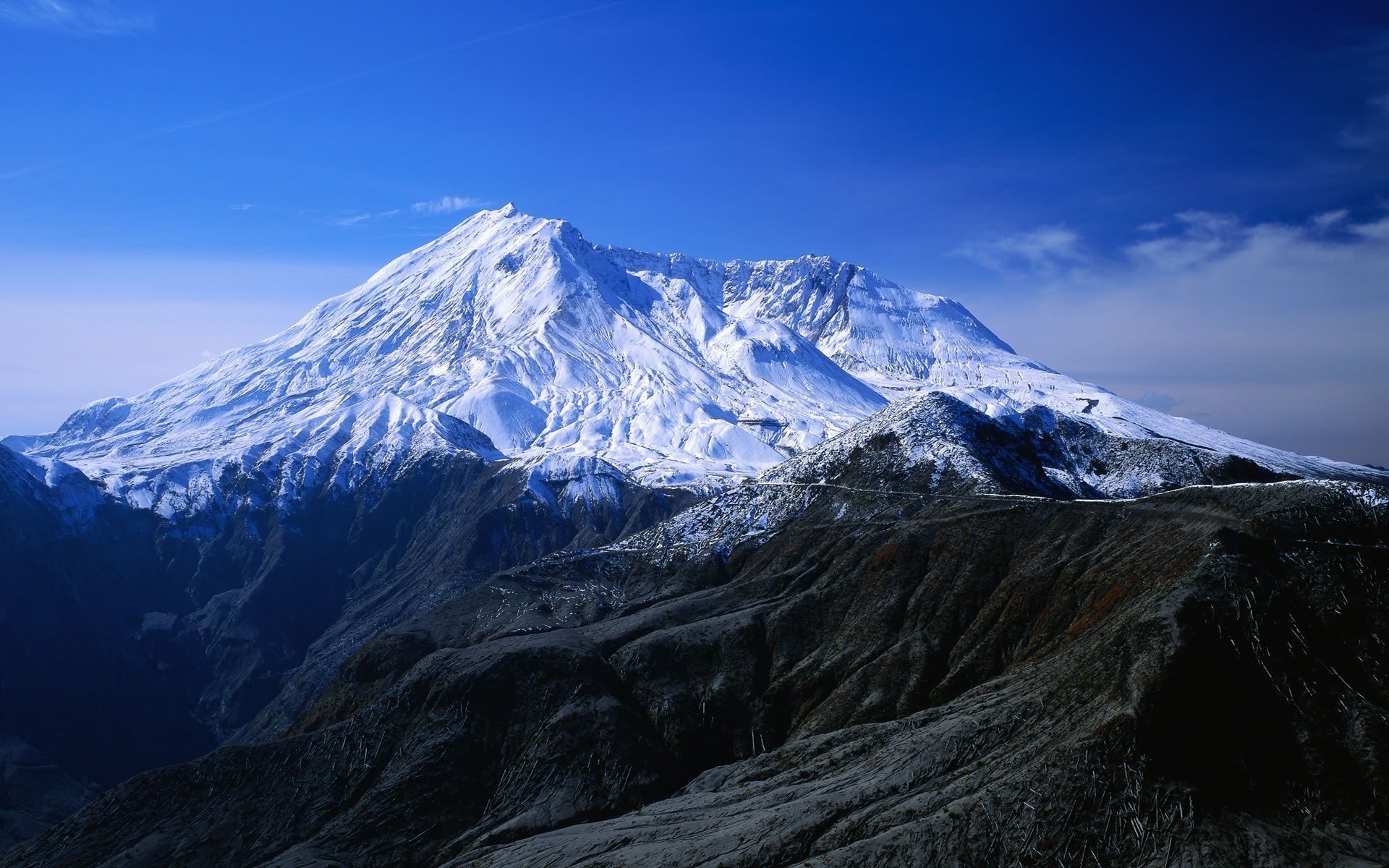 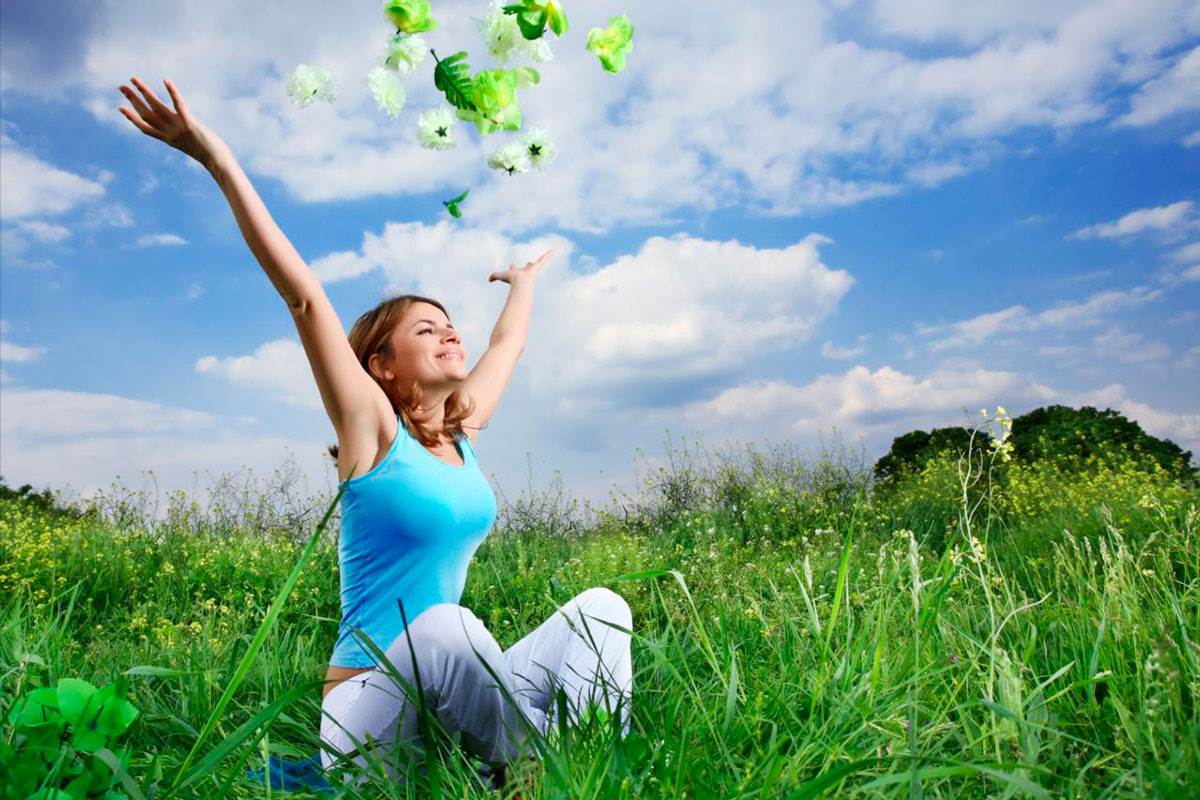 гигиена
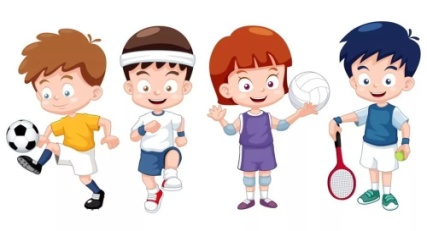 спорт
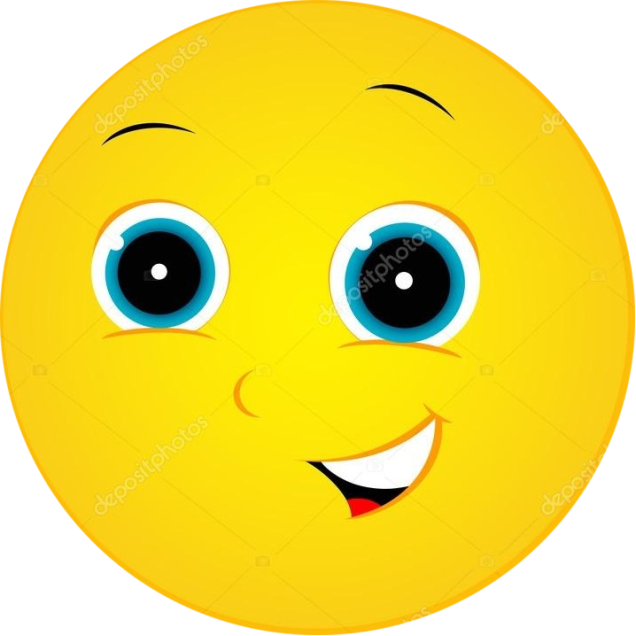 воздух
правильное
    питание
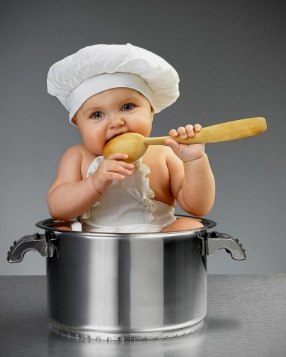 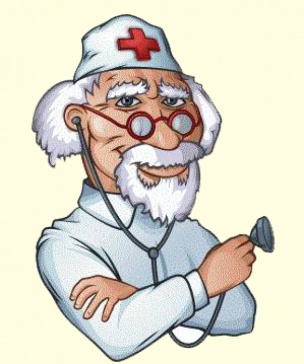 Мультимедийная игра:
«Путешествие
в мир 
полезных продуктов».
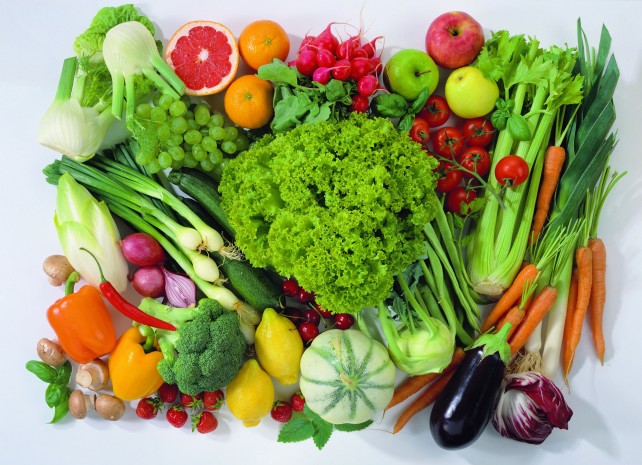 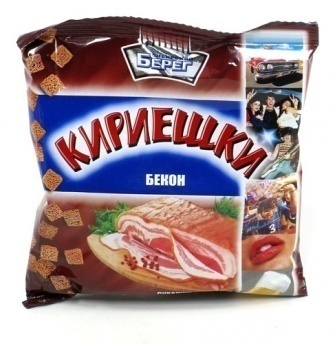 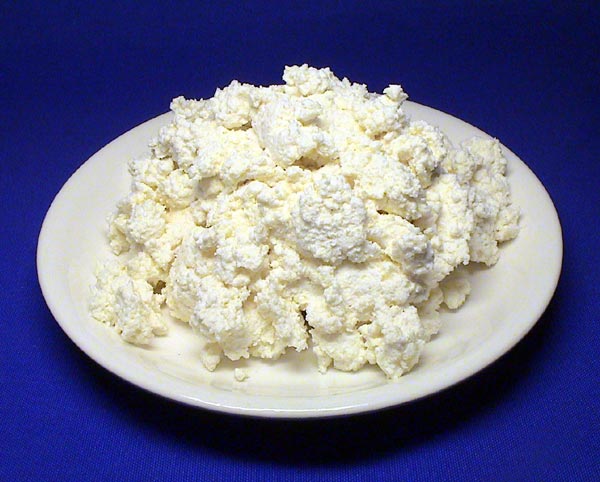 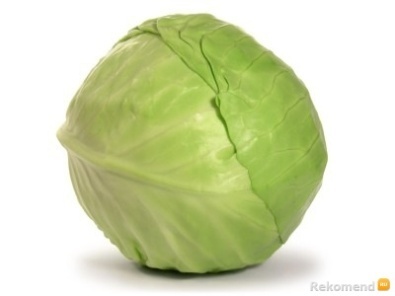 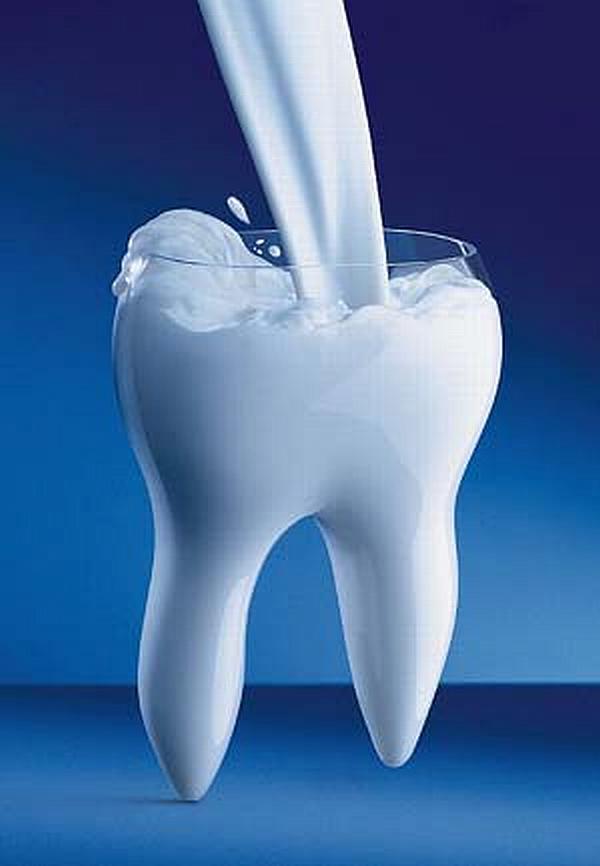 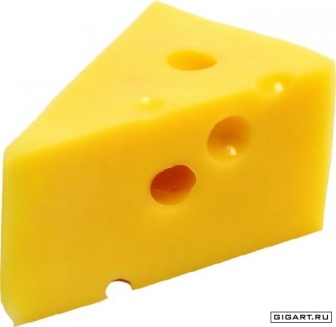 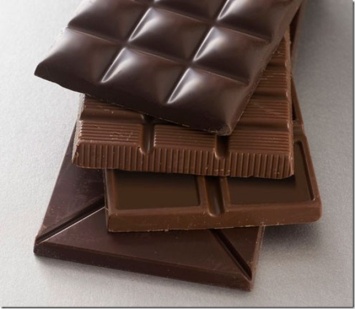 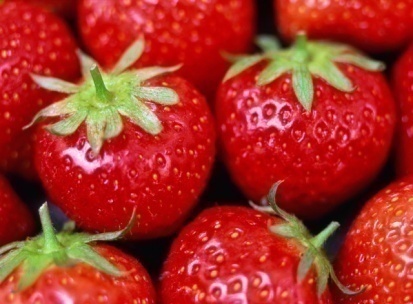 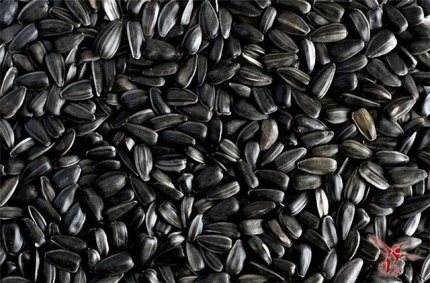 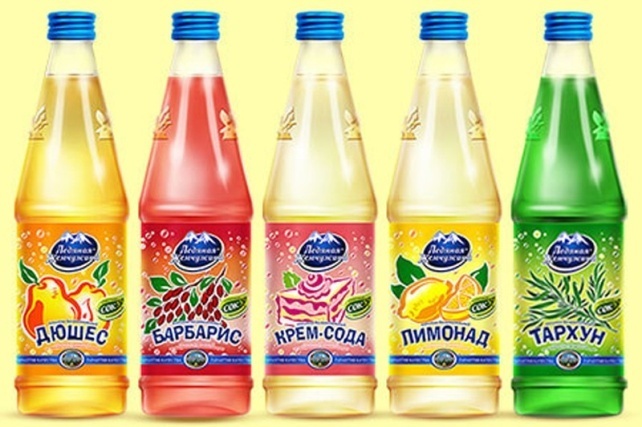 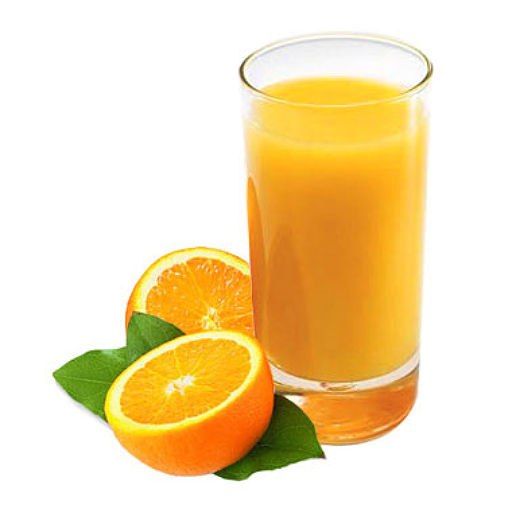 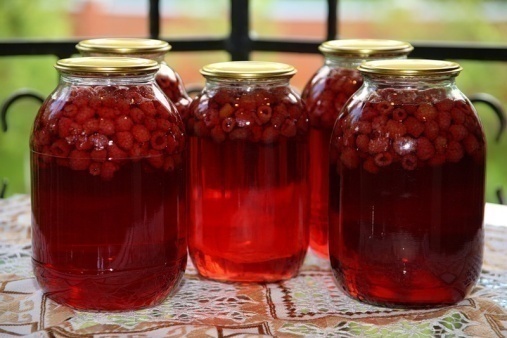 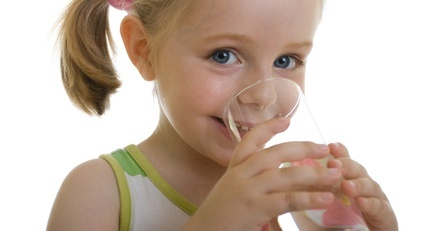 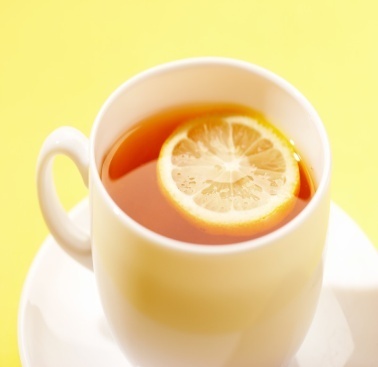 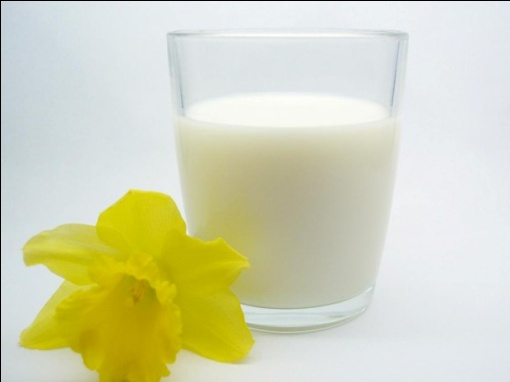 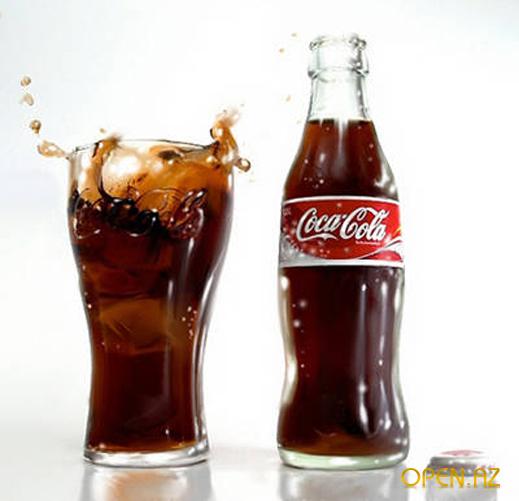 гигиена
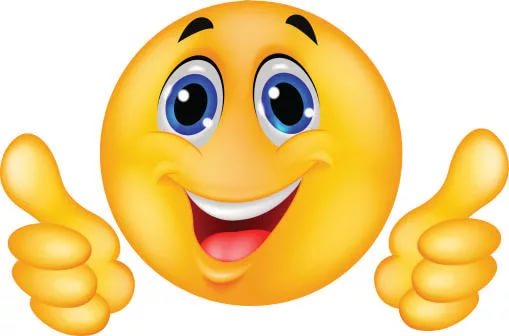 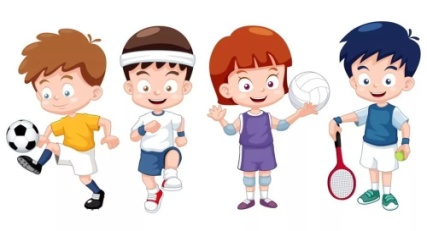 спорт
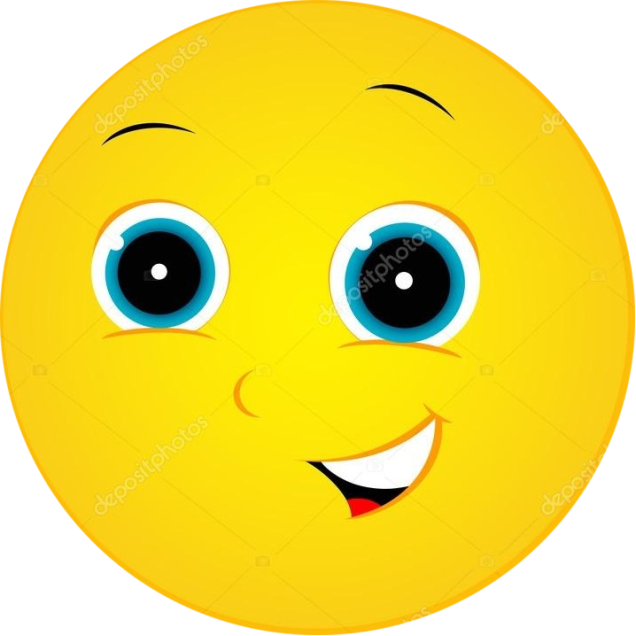 воздух
закаливание
правильное
    питание
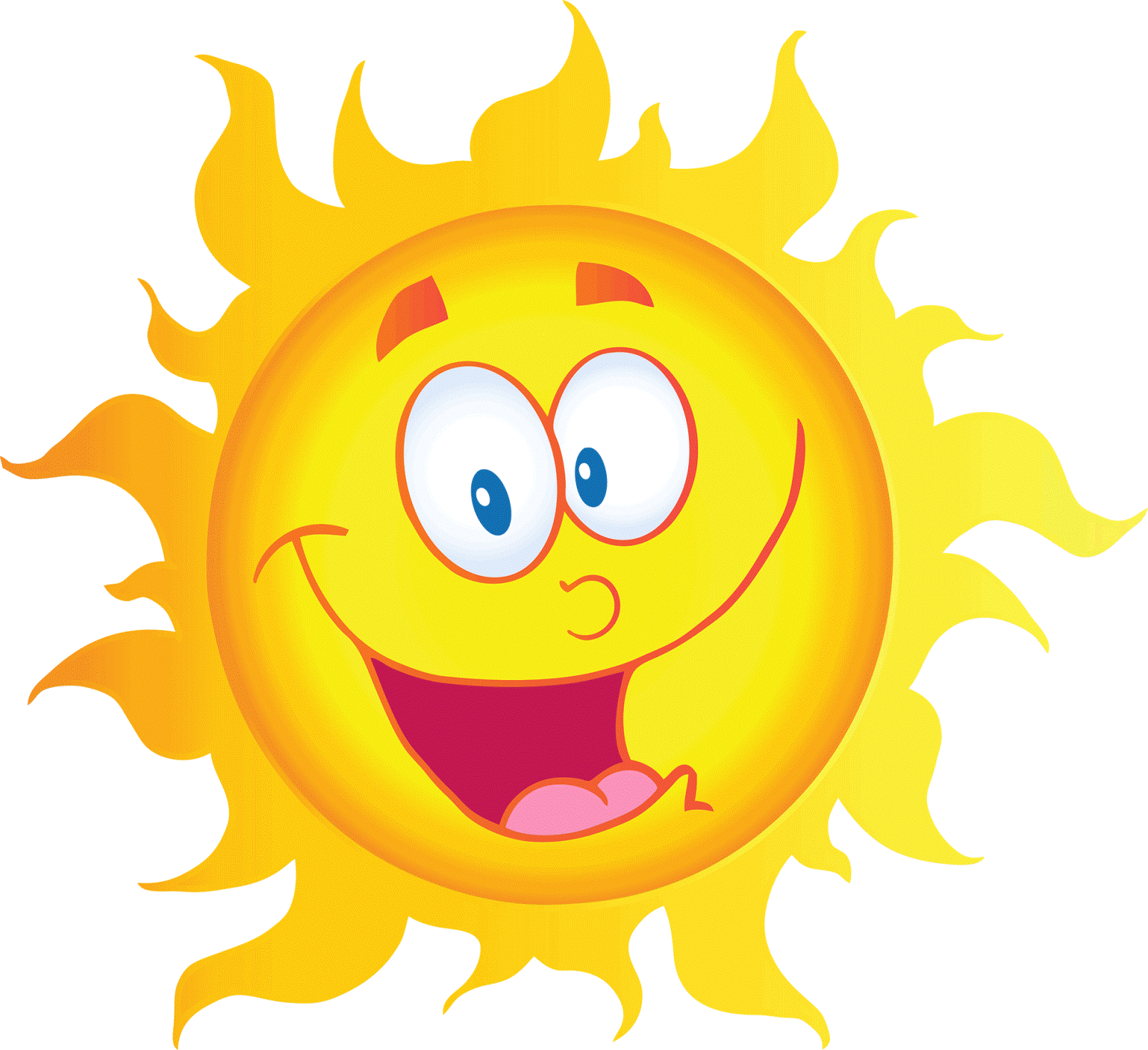